GCworkplace before 2020
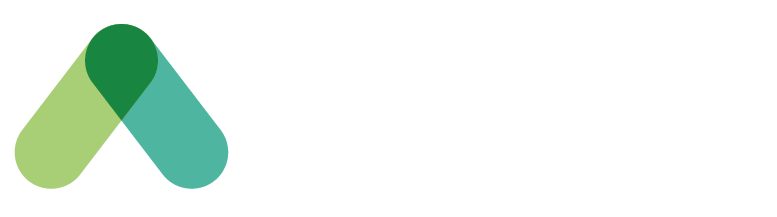 What public servants thought we were doing
What leadership thought we were doing
What the public thought we were doing
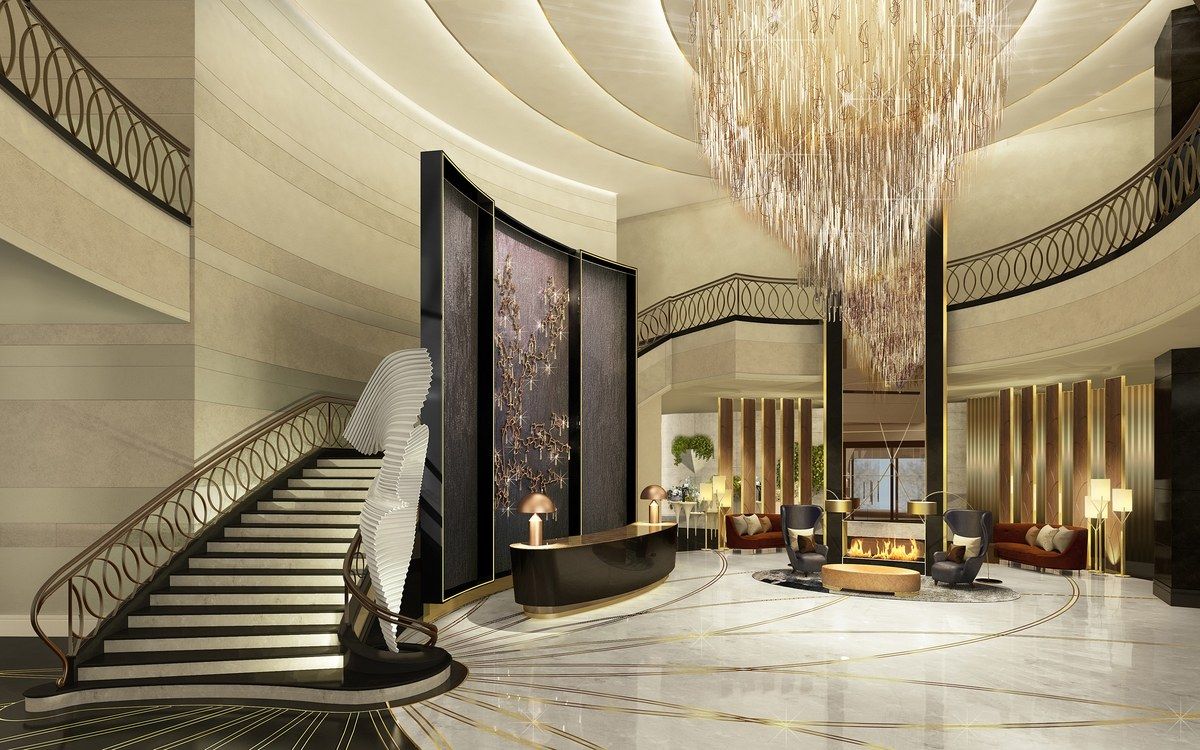 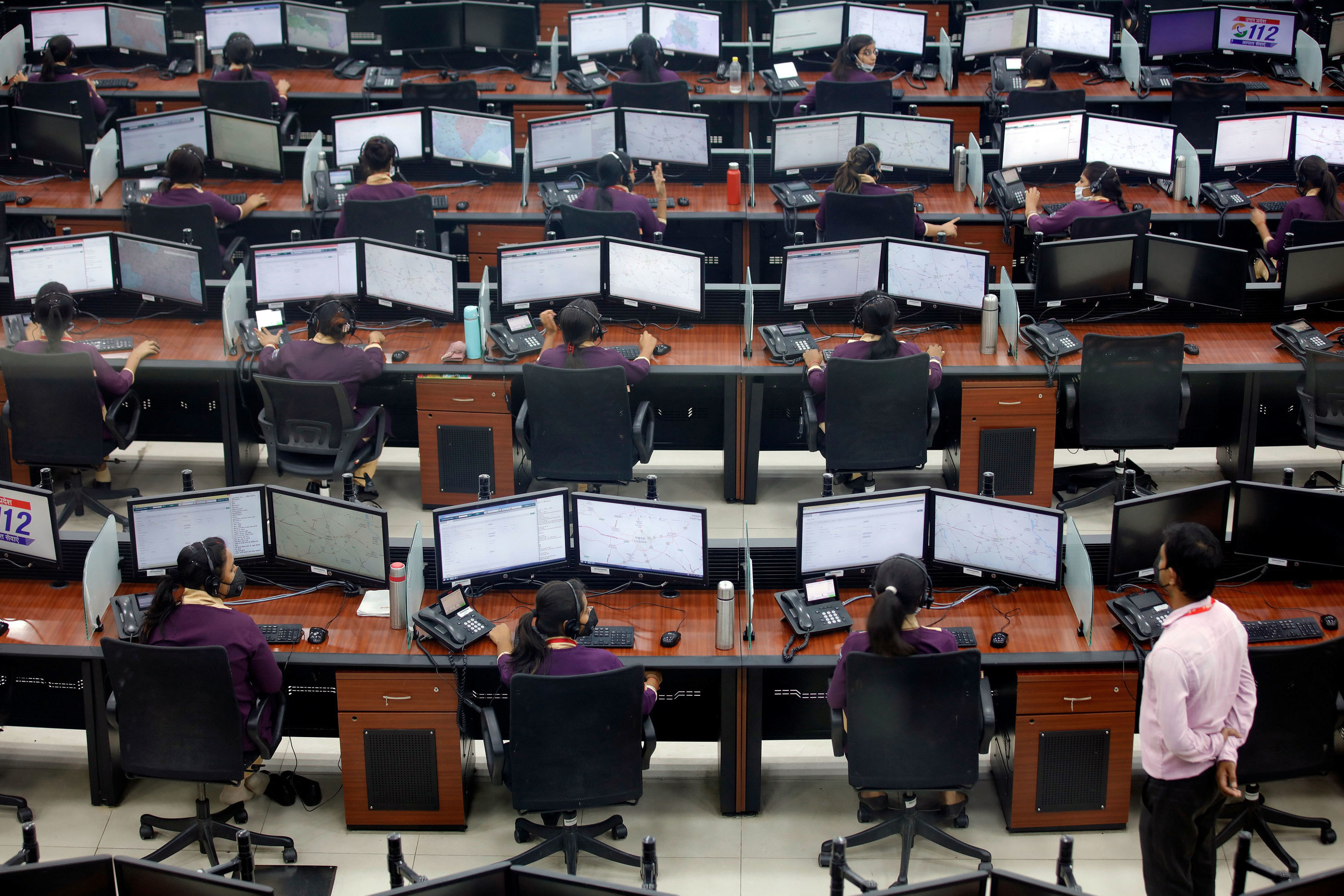 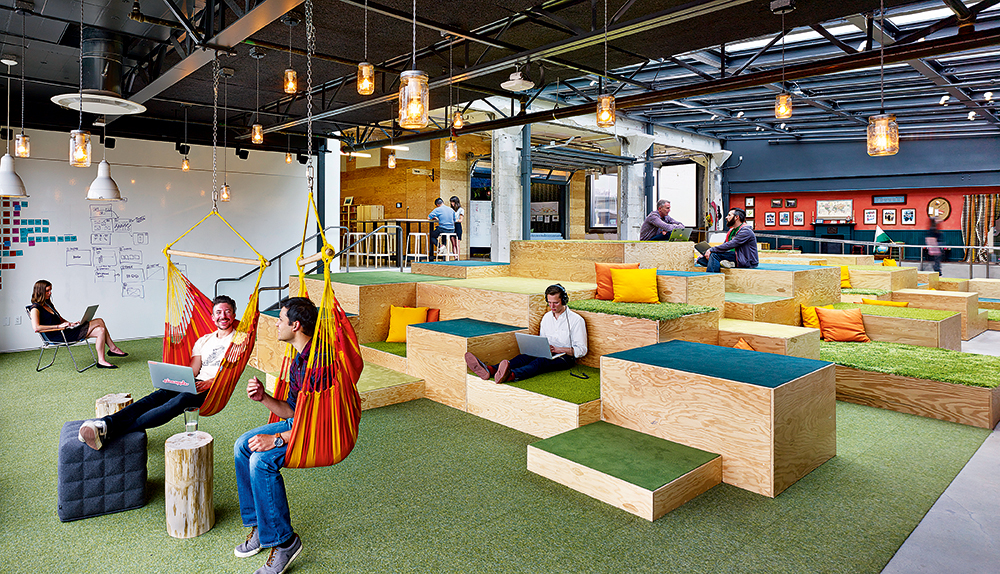 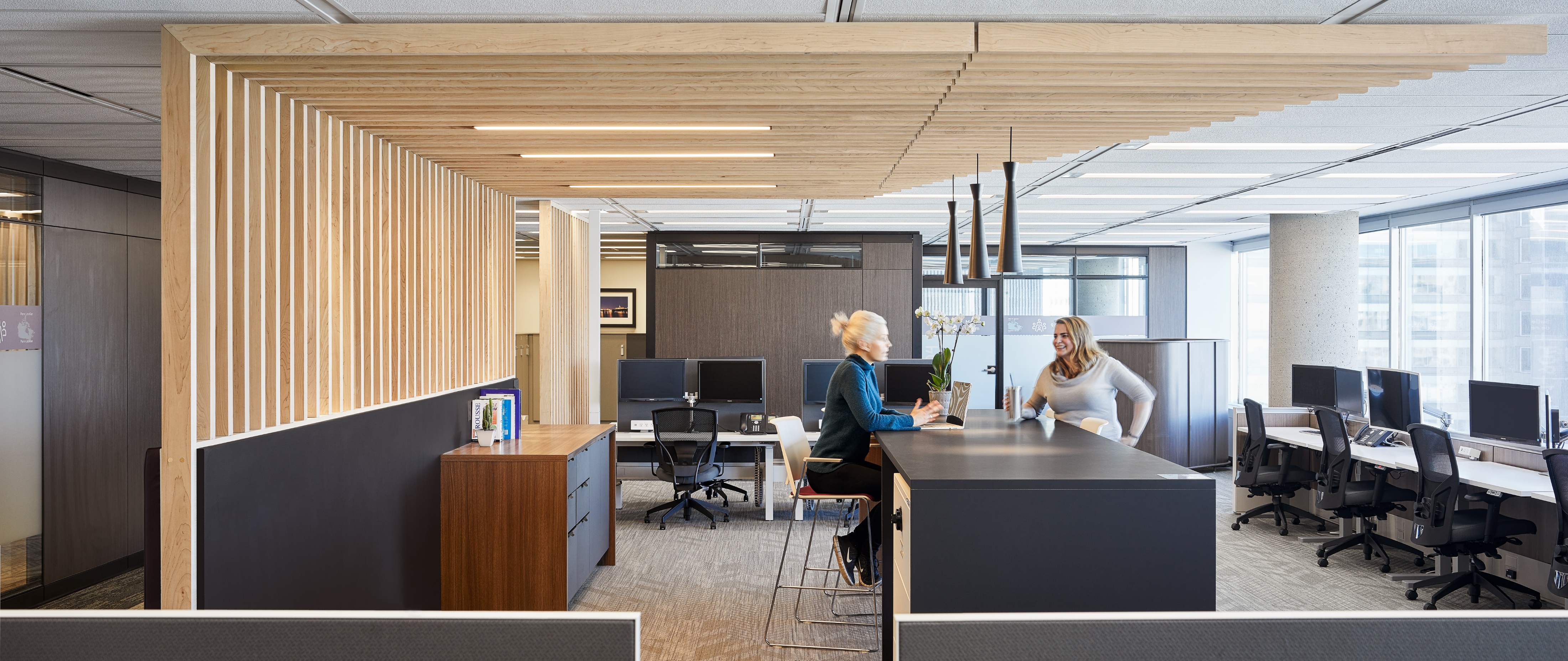 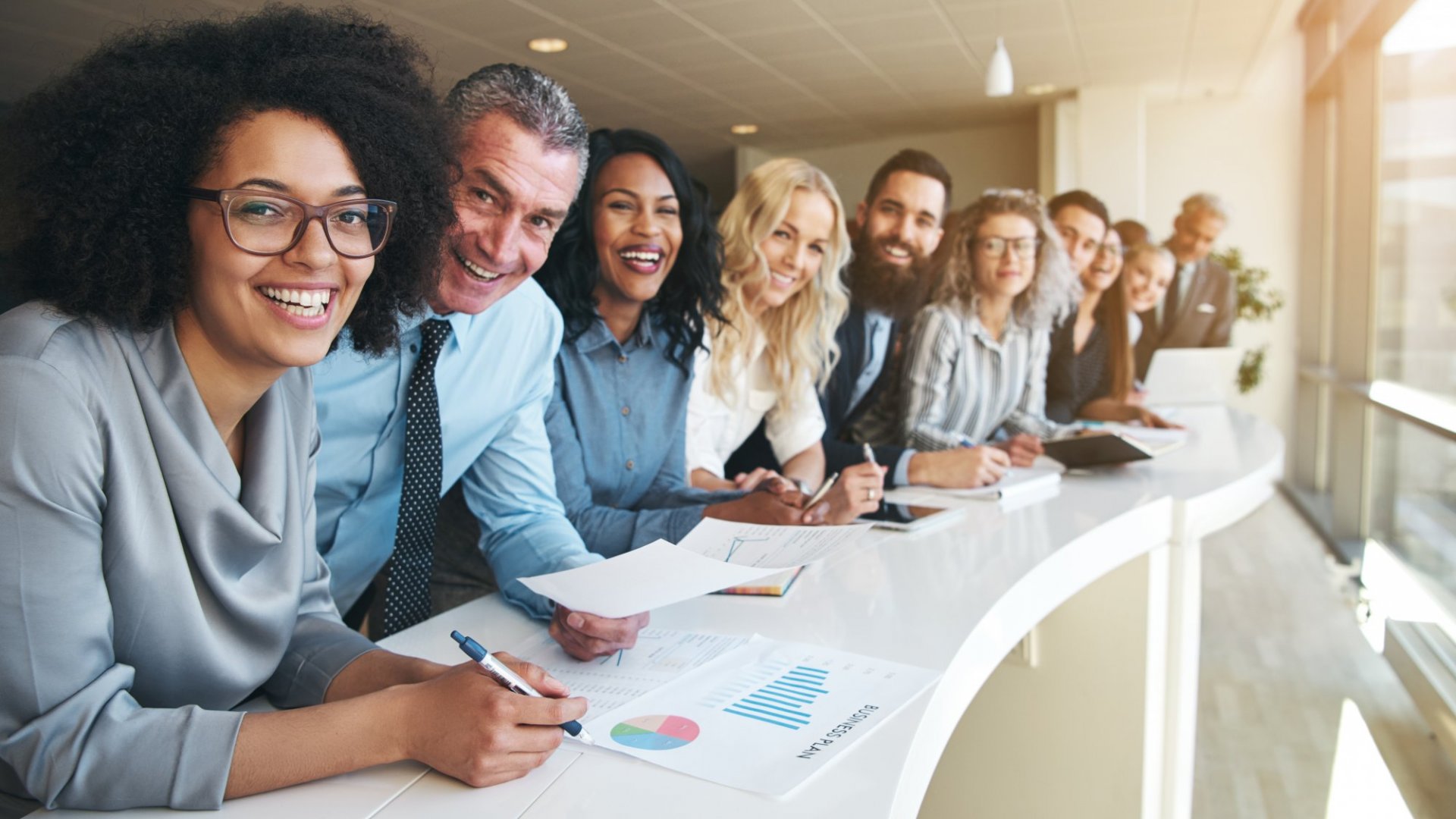 What we thought we were doing
What we were actually doing
Why we were doing it
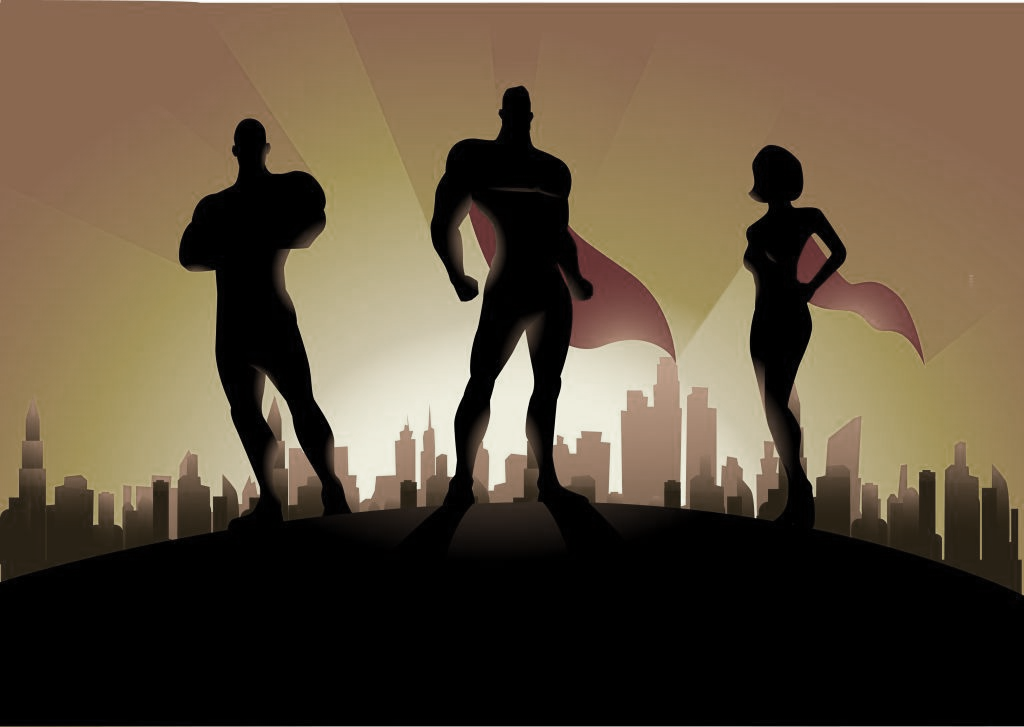 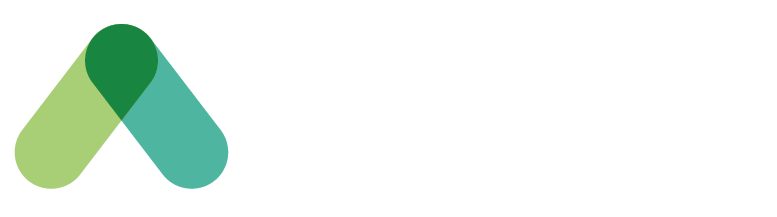 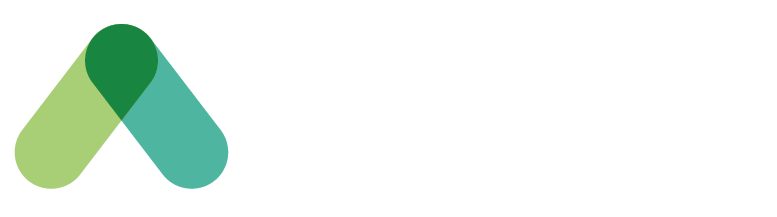 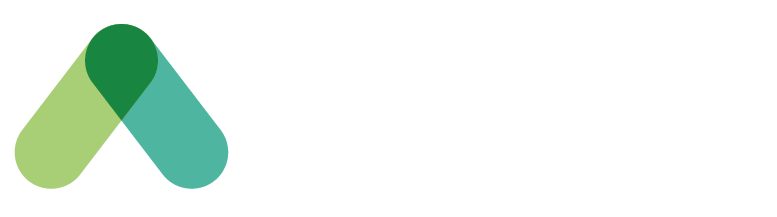 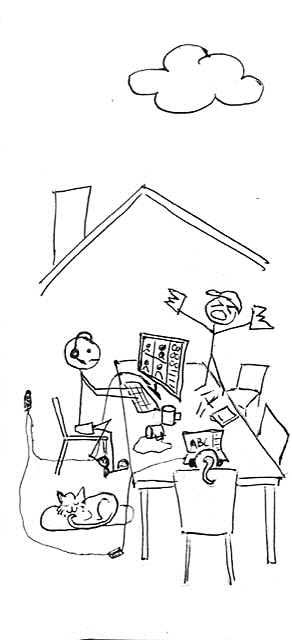 …
…
2022
2021
…
2020
Now
Return to Office Mandate 
(Hybrid Work)
50% Portfolio 
Reduction
Everyone, everywhere: unassigned.
Workplace Experience
positive workplace experience    =    happier employees
happier employees    =    more engaged teams
more engaged teams    =    increased productivity
increased productivity    =    better service to Canadians
Workplace Experience
Factors
Prescribed vs Flexible in-office days
Variety and/or choice of work location
Active and visible sponsors and champions
Culture of trust and support
Flexibility
Culture
GCworkplace vs WP2.0 vs 
       traditional spaces (high panel)
Assigned vs unassigned
Activity-based working vs hotelling
Space
Utilization
Workplace Experience
Considerations
Space 
booking
Current 
space
Sense of belonging
Onsite 
support
Sense of belonging
Office
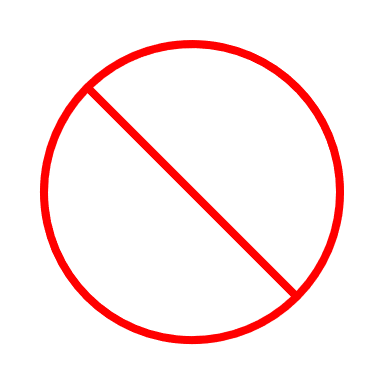 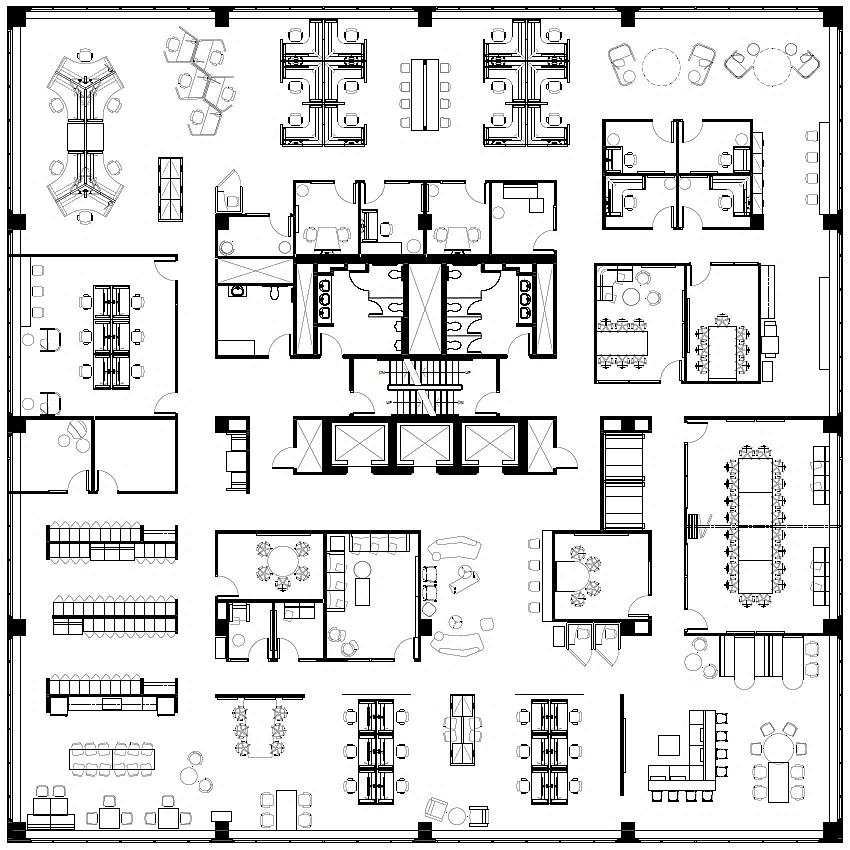 TEAM A
Home
TEAM B
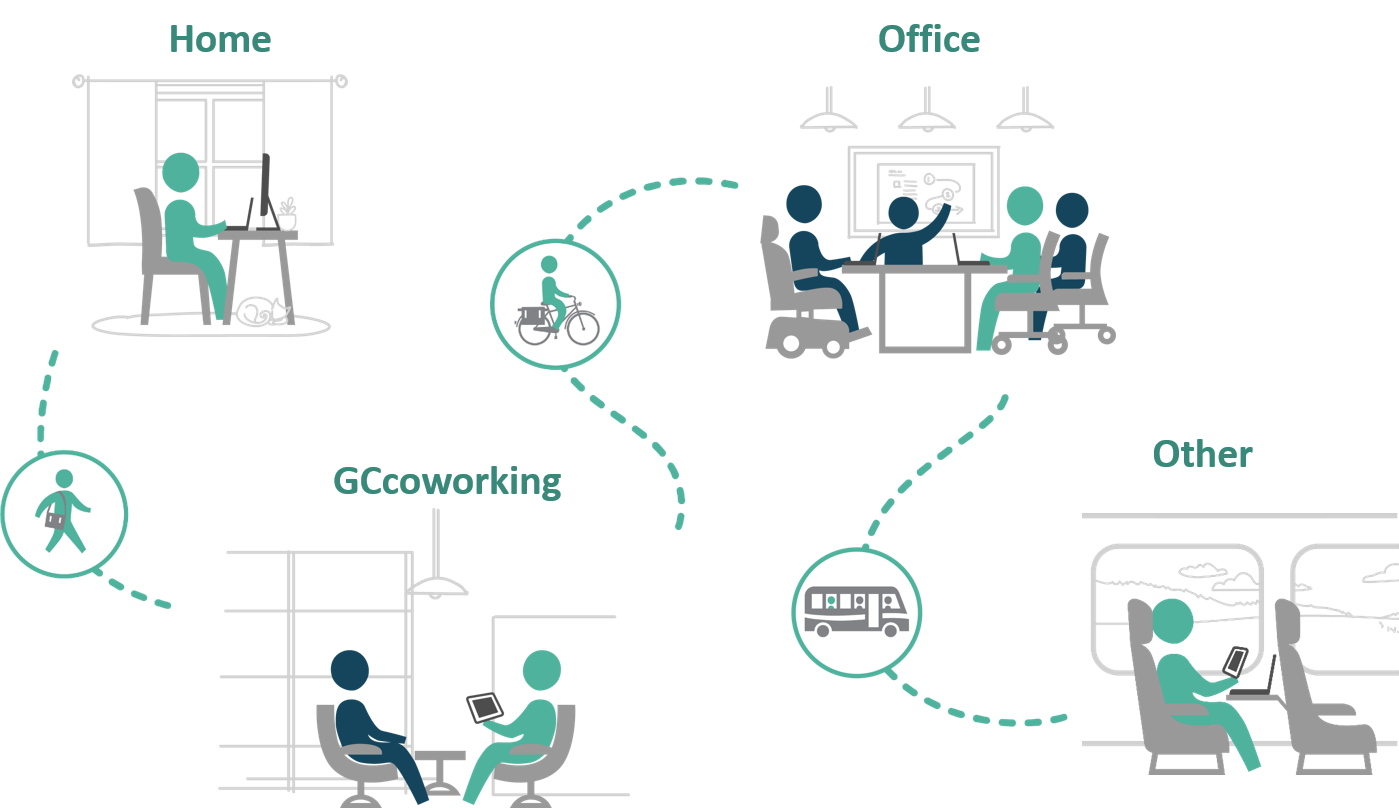 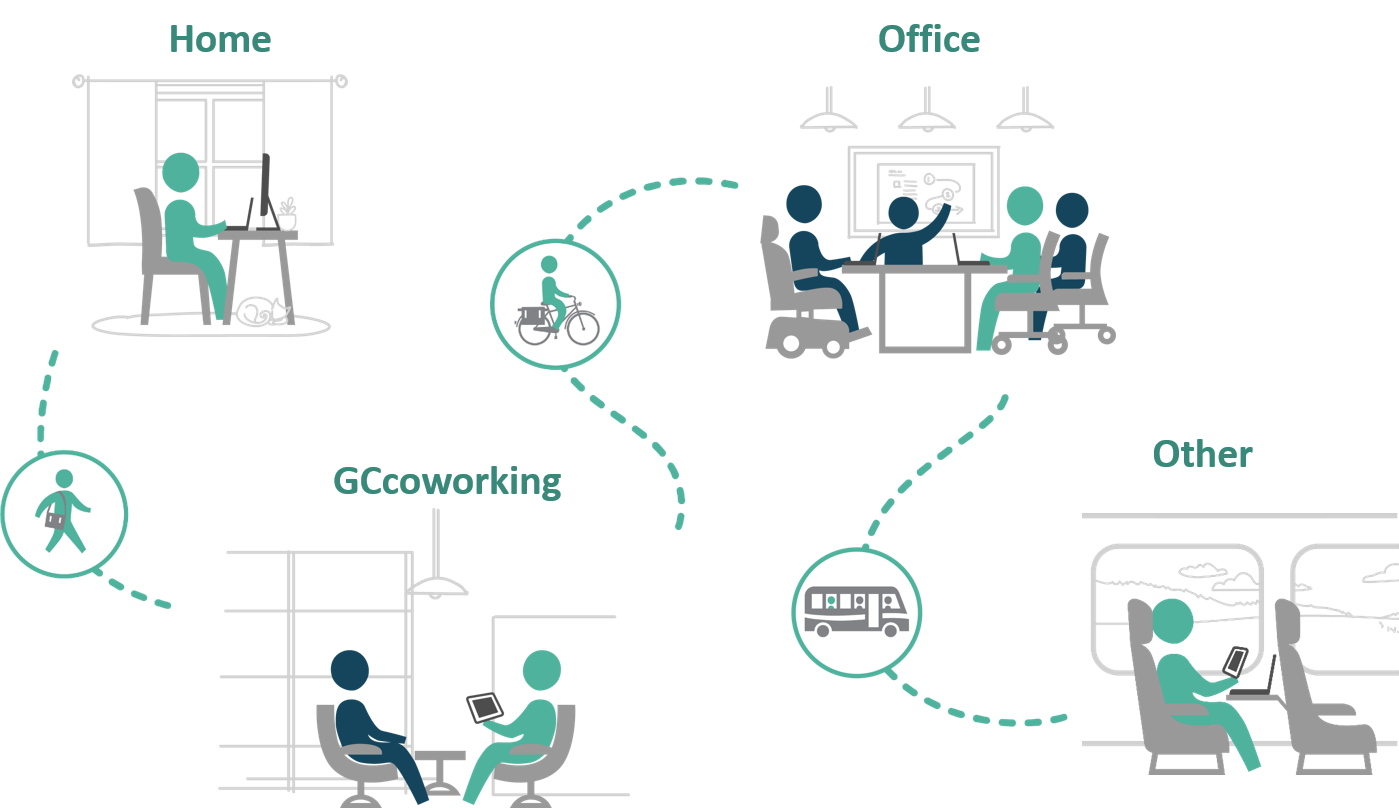 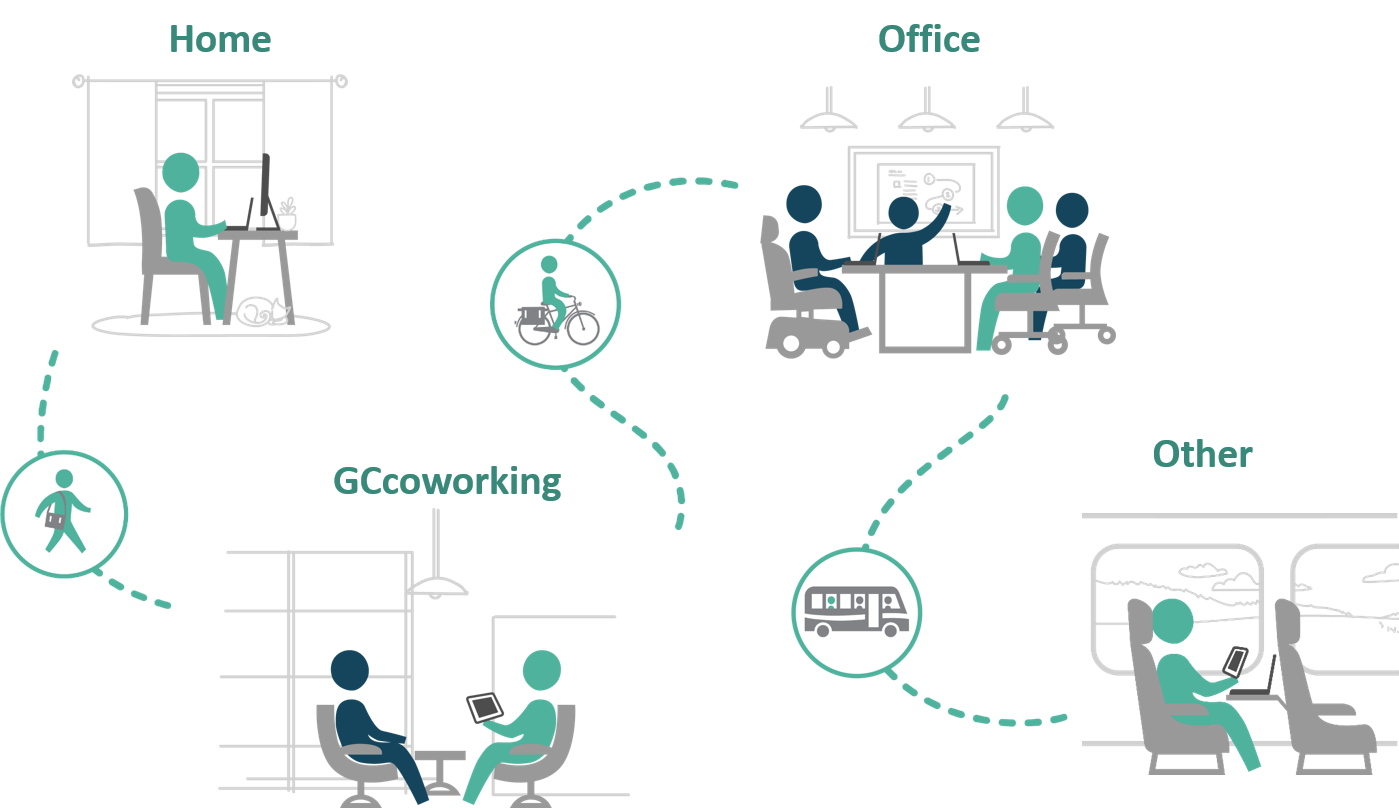 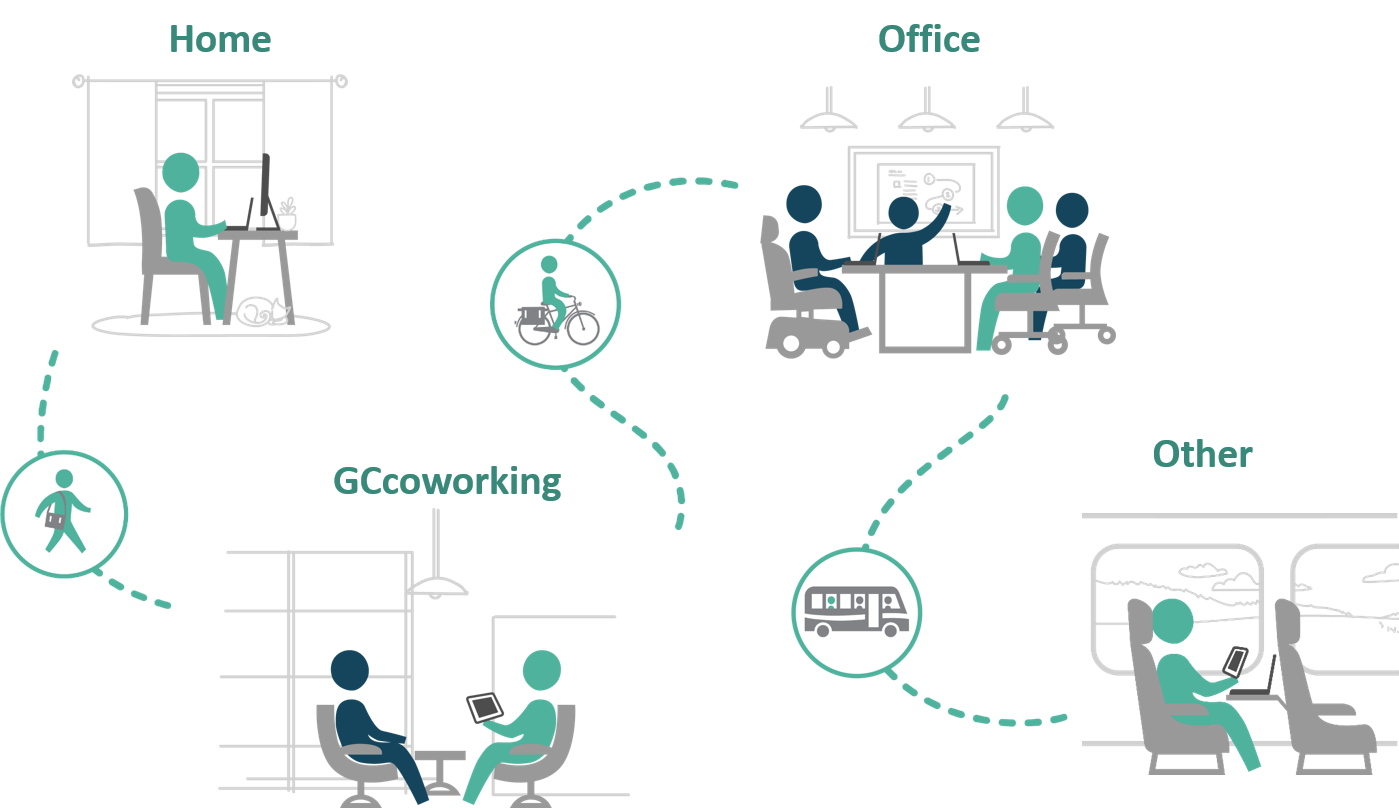 Other
GCcoworking
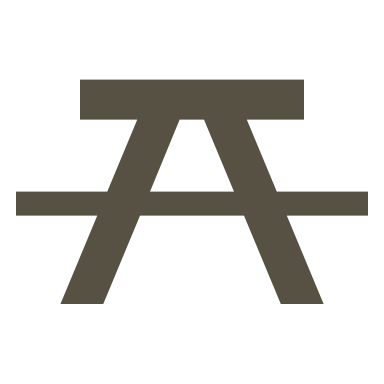 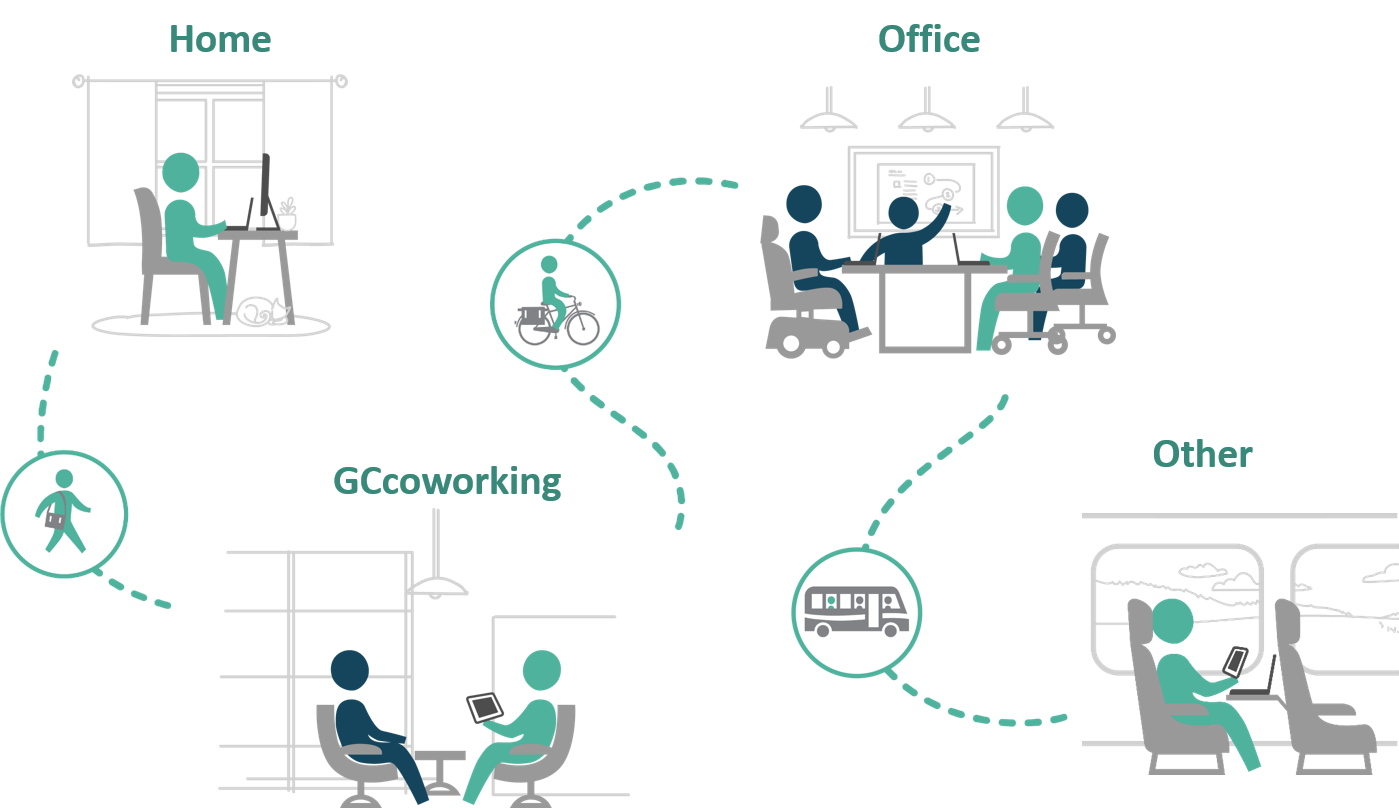 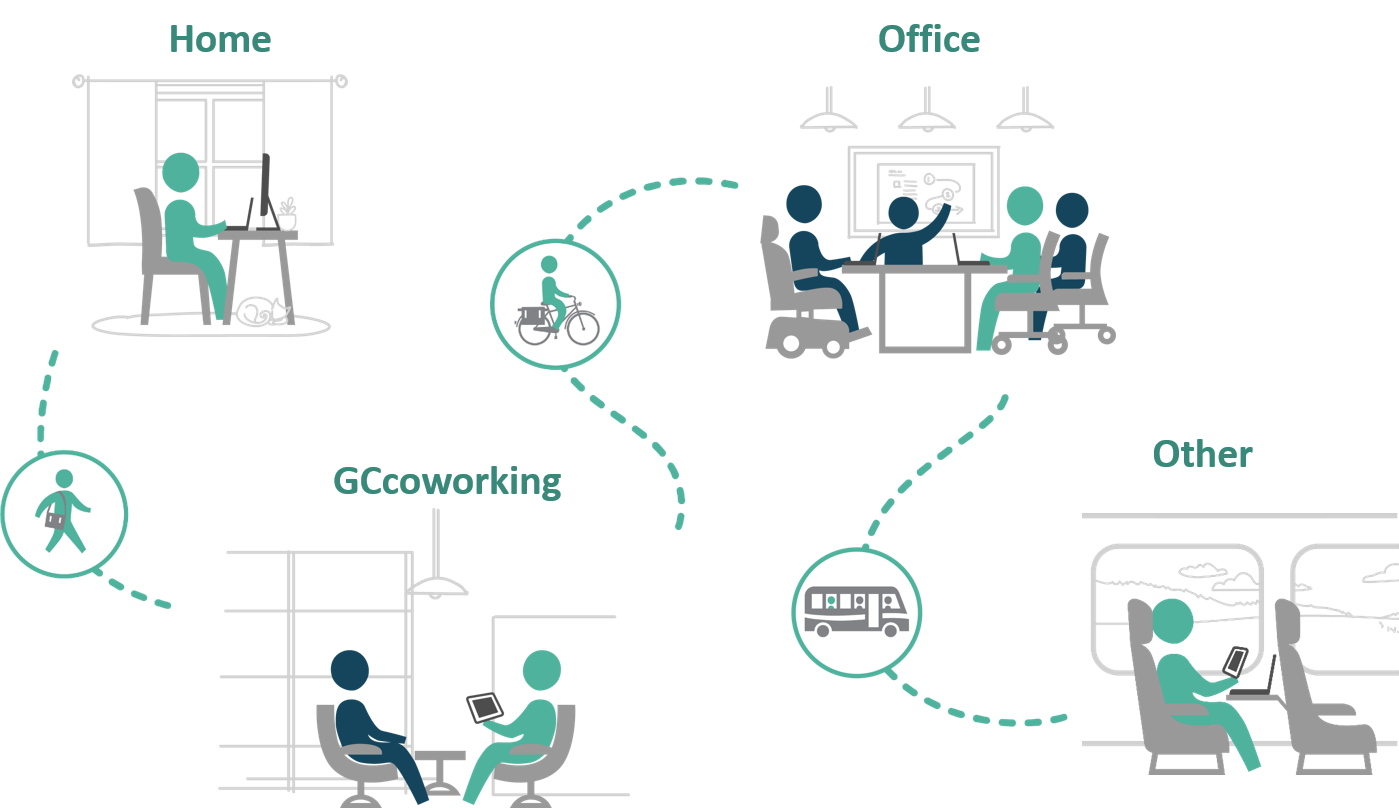 TEAM C
Onsite support
Full Service
Office coordinator/concierge
Self-Service
Integrated instructional signage
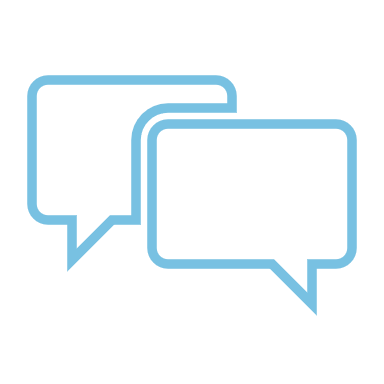 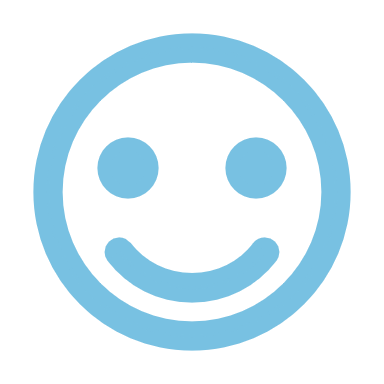 HOW TO…

1. -----------------


2. ------------


3. -------------
&
Welcome!
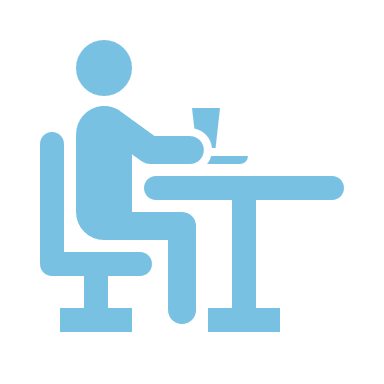 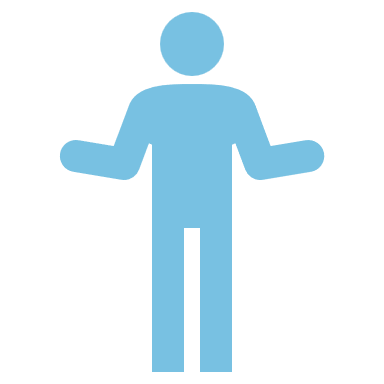 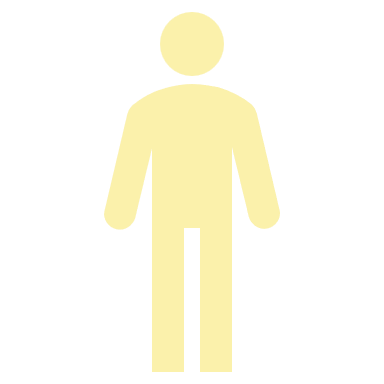 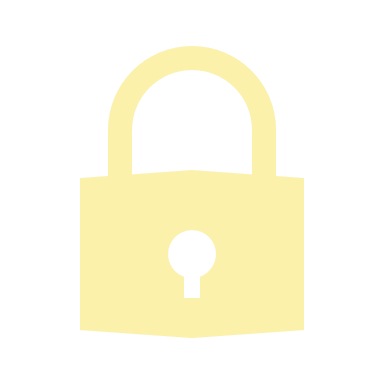 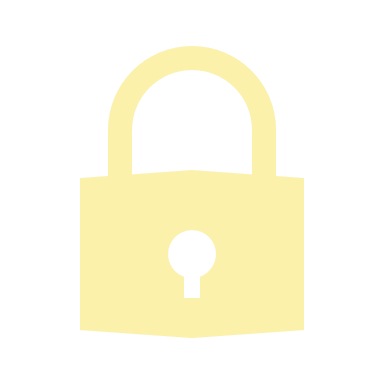 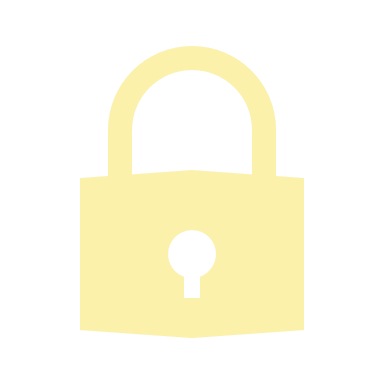 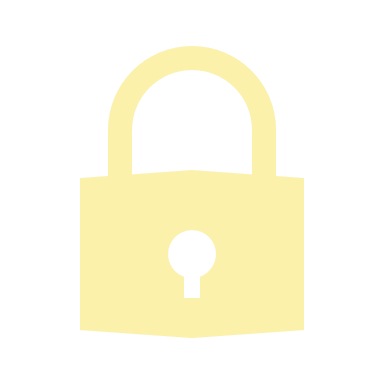 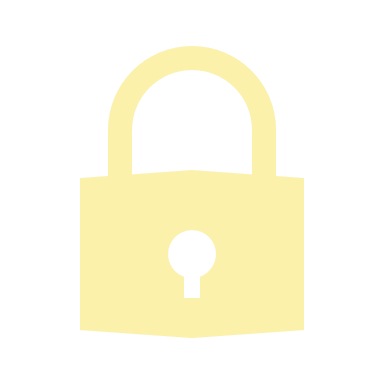 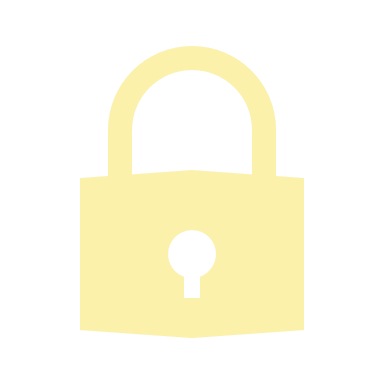 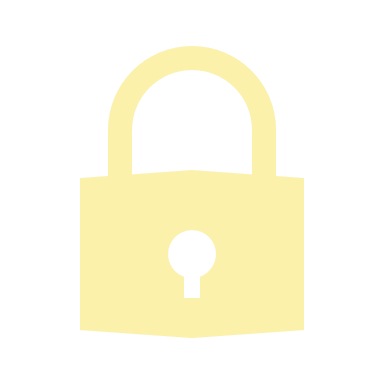 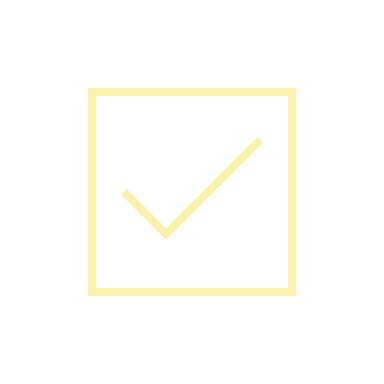 Space booking
WHEN
WHY
>
MAX OCCUPANCY
POPULATION
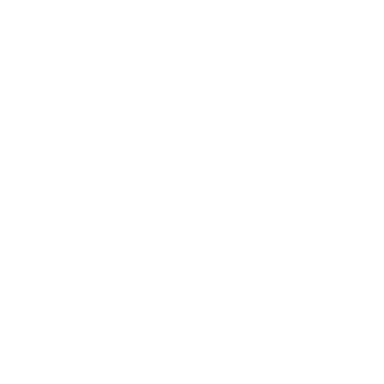 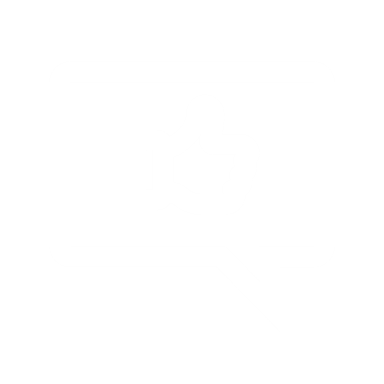 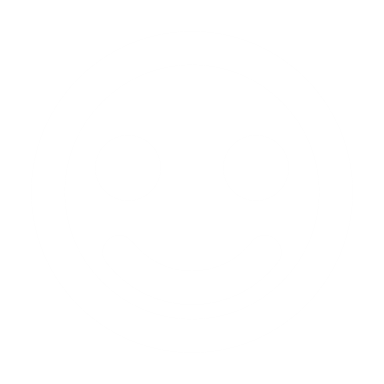 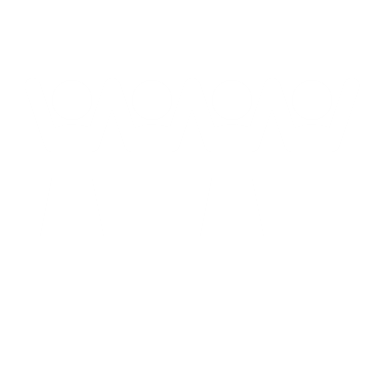 FULL
HOW
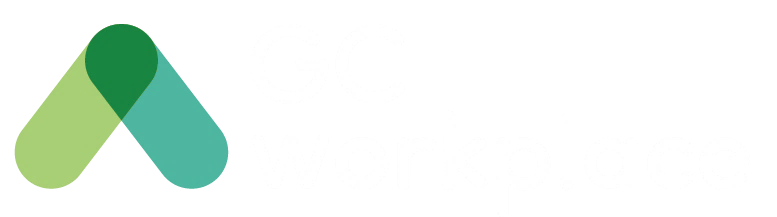 Traditional 
workplace
vs
employee experience  
&  
managing occupancy
▼                    DESIGNED FOR                      ▼
Activity-Based Working
1:1 assigned workstations/offices
▼                  BOOKING STRATEGY                  ▼
General
Admission
Workstation 
for the day
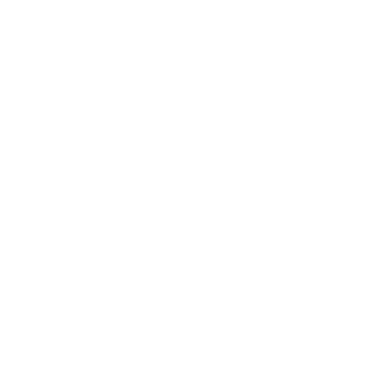 Tue, Mar. 7
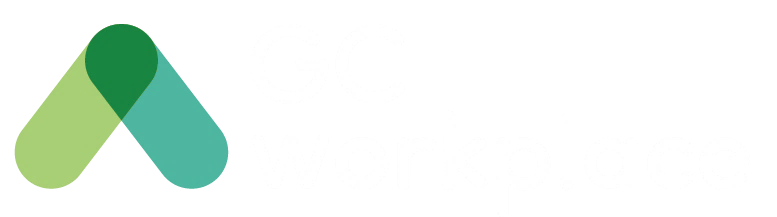 GENERAL ADMISSION
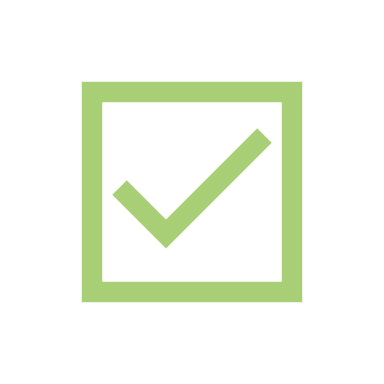 GENERAL ADMISSION to 5th Floor is Booked
- 47 of 150 remaining -
Now what?
3 BIG 
QUESTIONS
DRAFT
1
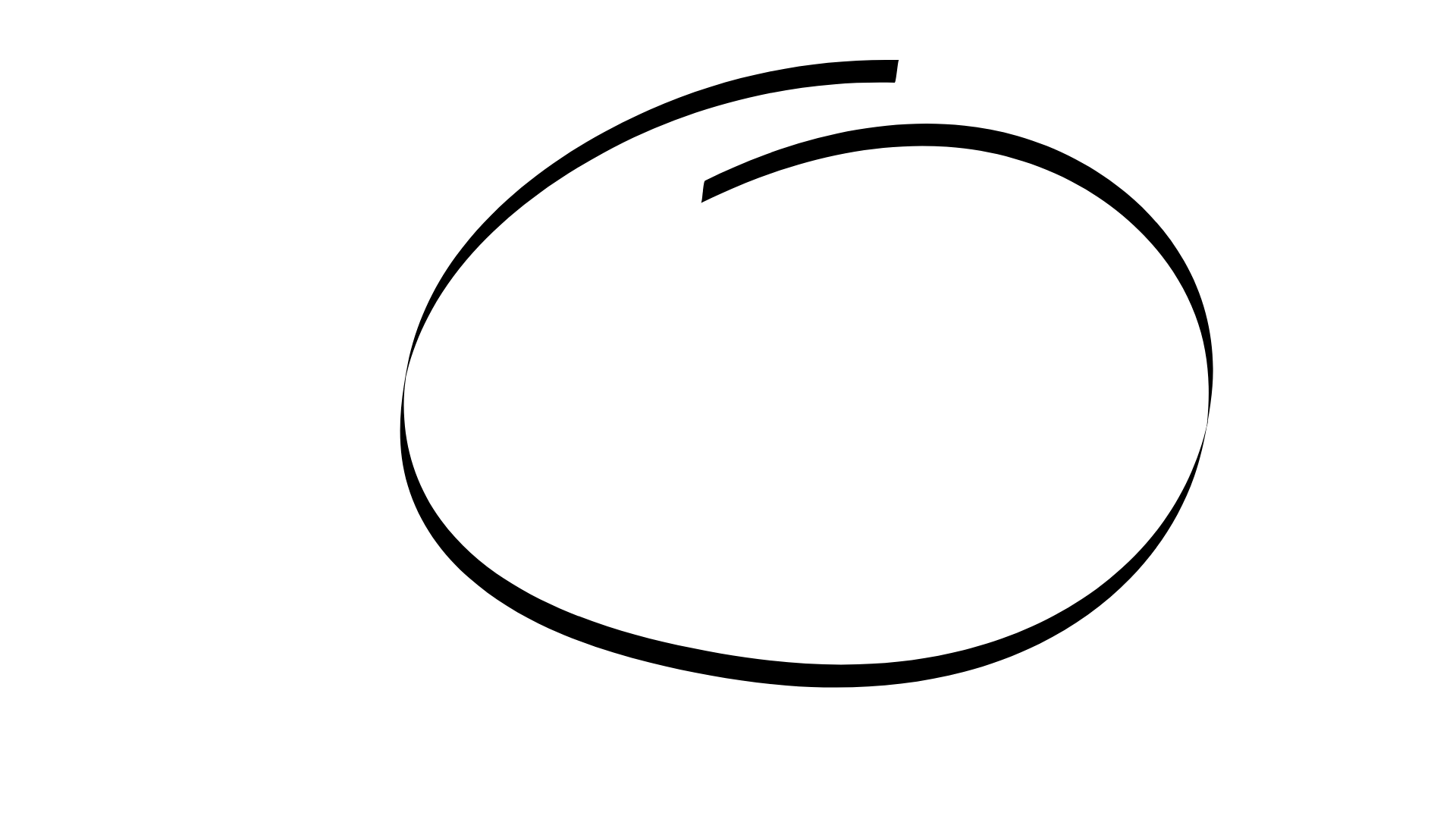 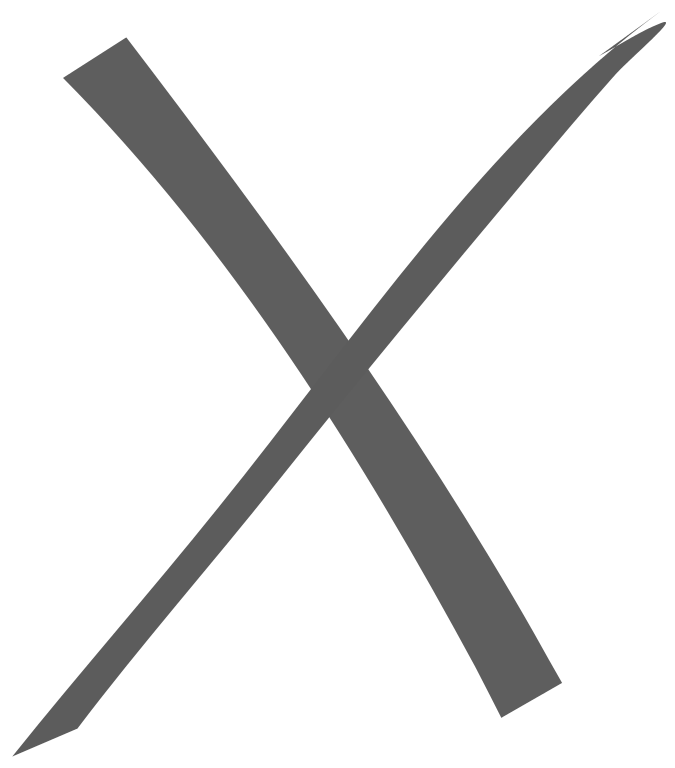 or
HOTELLING/ ‘HOT DESKING’
‘desk for the day’ booking
ACTIVITY-BASED WORKING
‘general admission’ booking
RECOMMENDED
As the original utilization concept for GCworkplace, ABW is an inherently accessible, inclusive and  ergonomic concept which provides all users with flexibility, variety and choice throughout the day, for various activities. This is not the case with hotelling (same desk all day).
IMPACTS TO AMWS BUSINESS
Efficiency in space utilization which will impact space reduction
GCworkplace Design strategy and tools
Change management tools and services
DRAFT
2
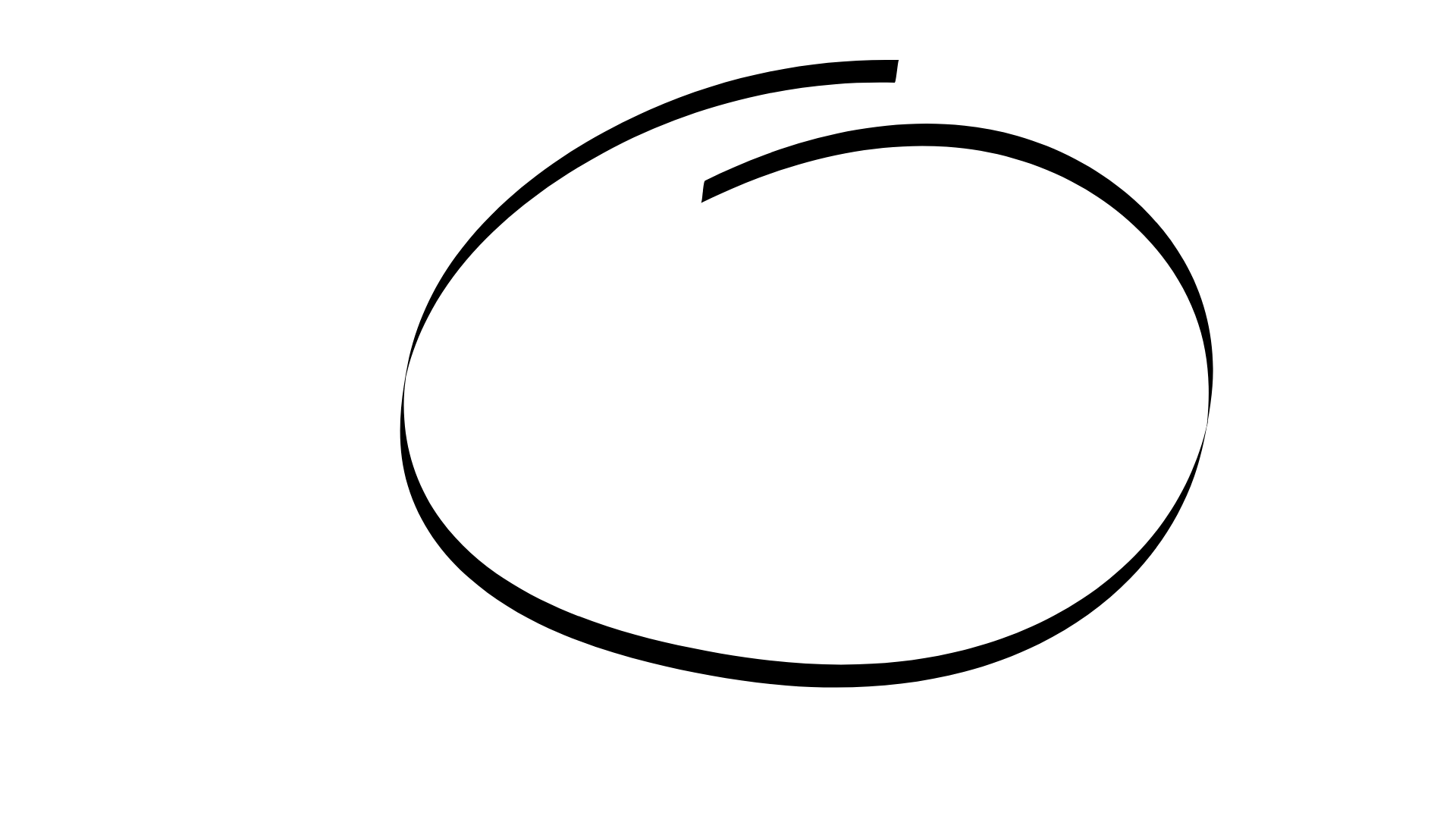 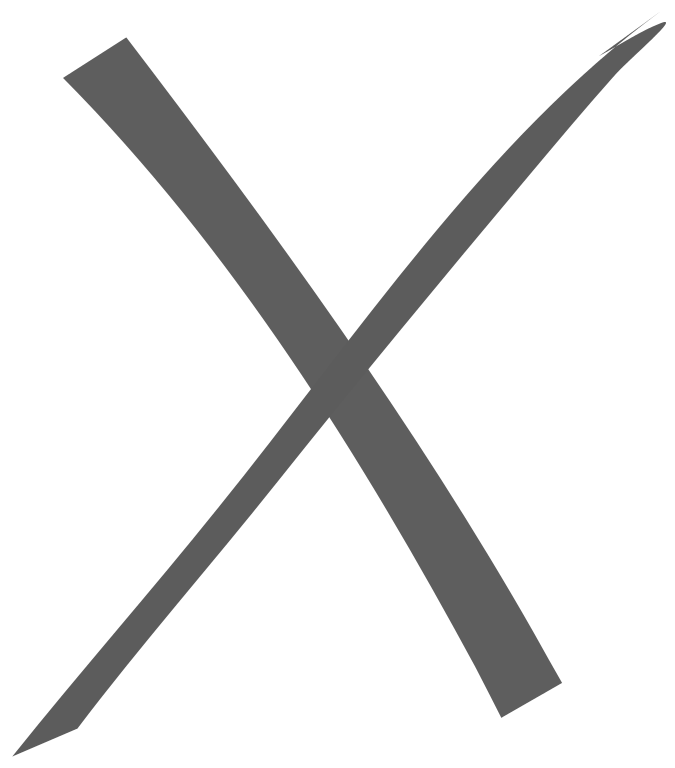 or
ALL SPACES, ALL SHARED
no ‘neighbourhoods’ are pre-defined
CENTRALIZED ‘NEIGHBOURHOODS’
acts as teams’ headquarters
RECOMMENDED
While choice and flexibility are great, too much choice in location can lead to losing a sense of belonging, especially for someone’s primary workplace. This in turn reduces the ability to gather teams in a common, central location and dilutes the concept of meaningful time in the office.
IMPACTS TO AMWS BUSINESS
GCcoworking strategy 
Space allocation strategy and tools
Portfolio reduction strategy
GCworkplace Design strategy (lockers, etc)
Change management tools and services
DRAFT
3
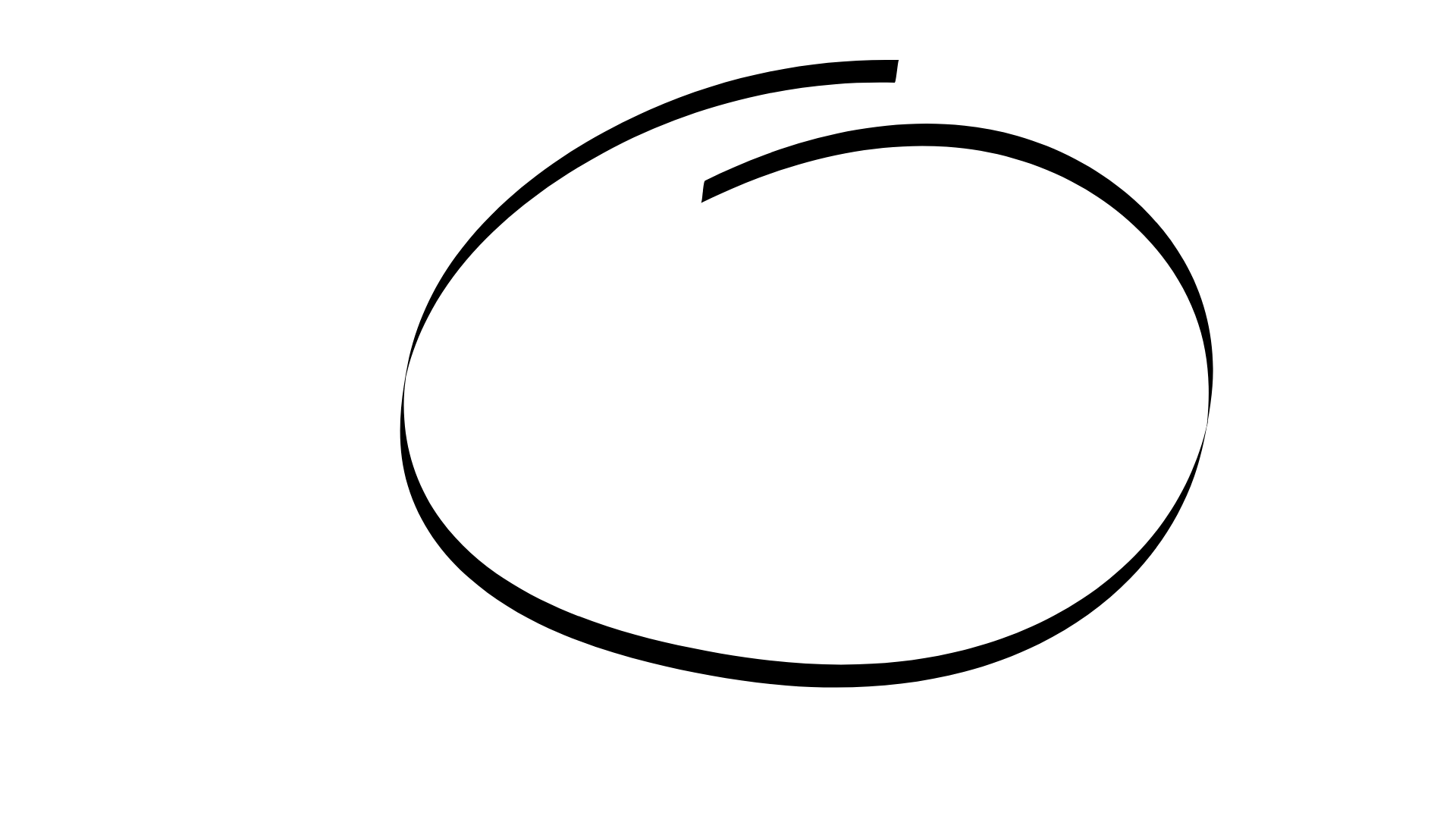 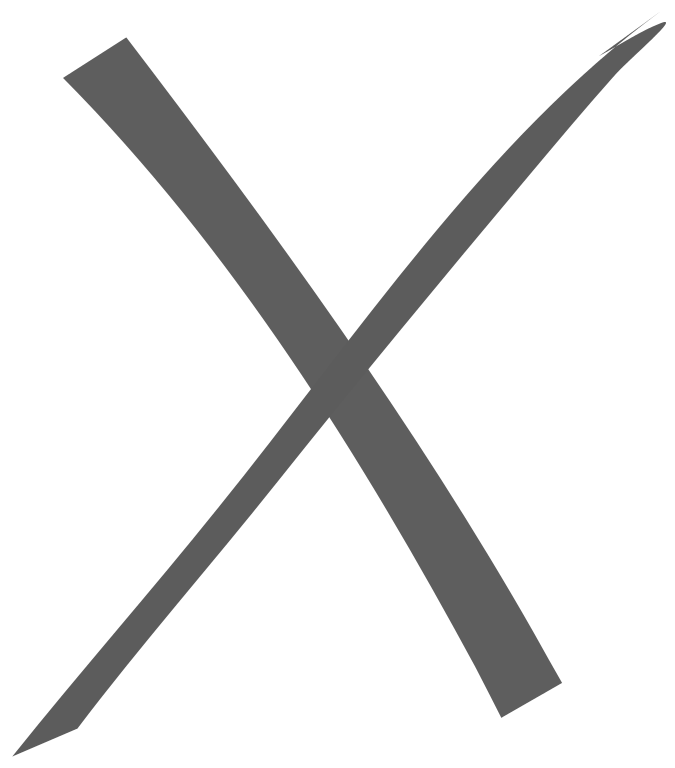 or
OPTIONAL SERVICES
at additional fee when wanted
INTEGRATED SERVICE 
always included when needed
RECOMMENDED
Because workplace modernization disrupts the WAY we work and use space, support to clients on workplace strategy, workplace experience and/or change management should be included and available when needed rather than optional for a fee when wanted, whether as part of a project or not. This would also help PSPC to deliver on its own mandate.
IMPACTS TO AMWS BUSINESS
Portfolio reduction strategy
Strategic Workplace Advisory tools and services
Change management tools and services
DRAFT
Ratings by Utilization Types
+
+
+
+